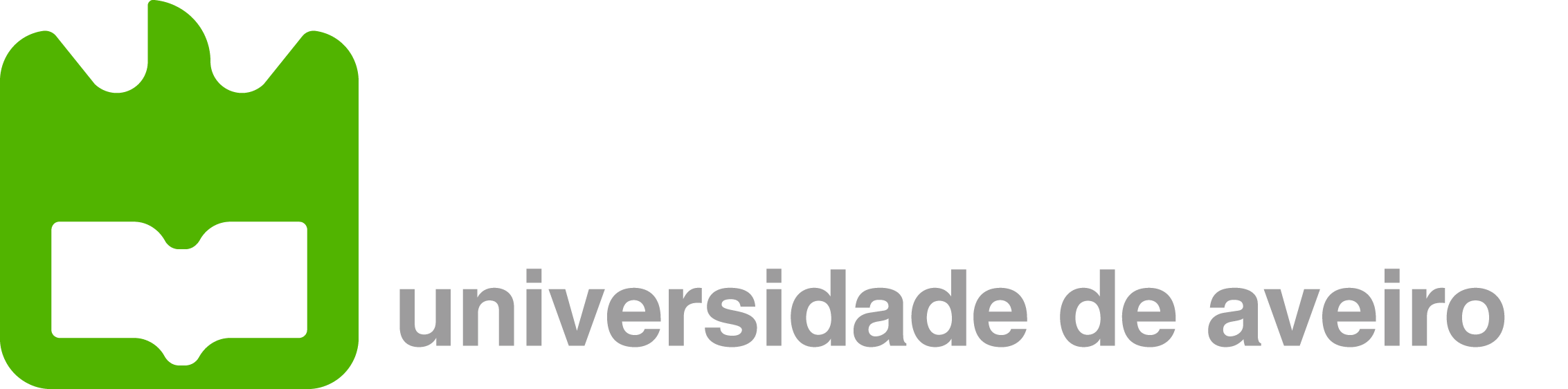 Inclinómetro planar de precisão para o Atlascar-2
Projeto de Automação Industrial 2016/2017
82660 – Armindo Silva
Introdução
Desenvolver um sistema que permita obter os ângulos de inclinação do caro quando este esta sujeito a acelerações.
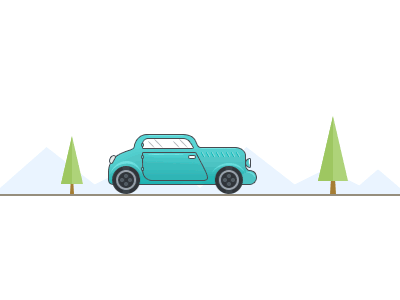 14/07/2017
2
Objetivos do projeto
Estudo da solução anterior desenvolvida para o ATLASCAR-1.
Conceção geral do sistema e dos seus blocos constituintes.
Desenvolvimento da unidade para interface elétrica entre sensores e sistema de aquisição.
Programação do sistema de aquisição de dados e cálculo das orientações.
Ensaios laboratoriais para teste e calibração do sistema de medição.
Colocação, fixação e teste do sistema no carro.
14/07/2017
3
Sensor de distância SENSICK DT20 Hi
Dispositivo optoelectrónico que permite obter distâncias entre objetos via ótica e sem contacto.
Emissor é um laser com comprimento de onda de 655nm.
Gama de leitura de 50mm e 1000mm com resolução inferior a 1mm e velocidade de reação de 2,5/ 10/ 40ms.
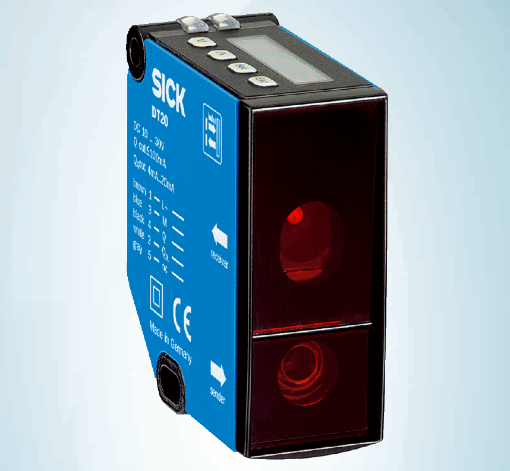 14/07/2017
4
Implementação da Hardware
Elementos da hardware 
Arduíno Nano 
LCD 16x2
Modulo Bluetooth
Processamento de sinal dos sensores de distância.
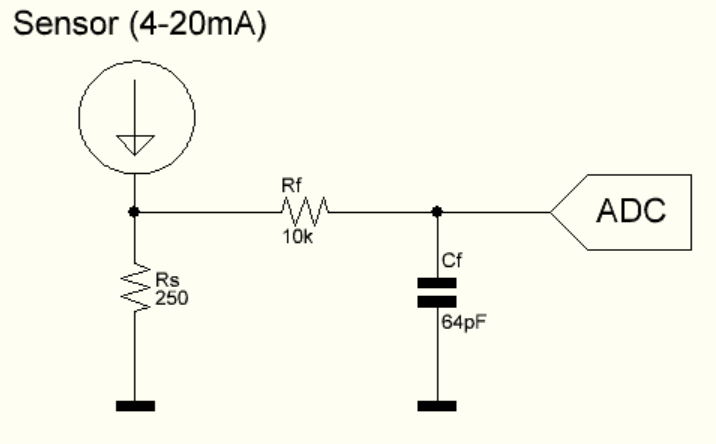 14/07/2017
5
Implementação da Hardware
Layout da hardware.				 PCB final da hardware.
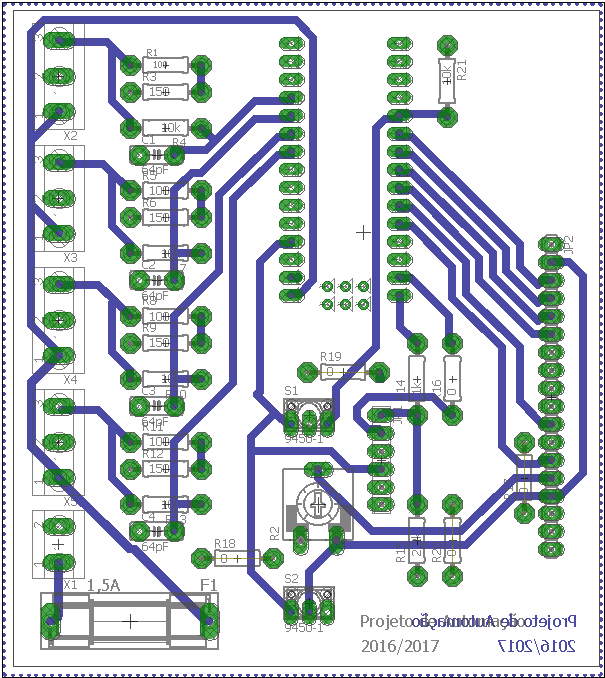 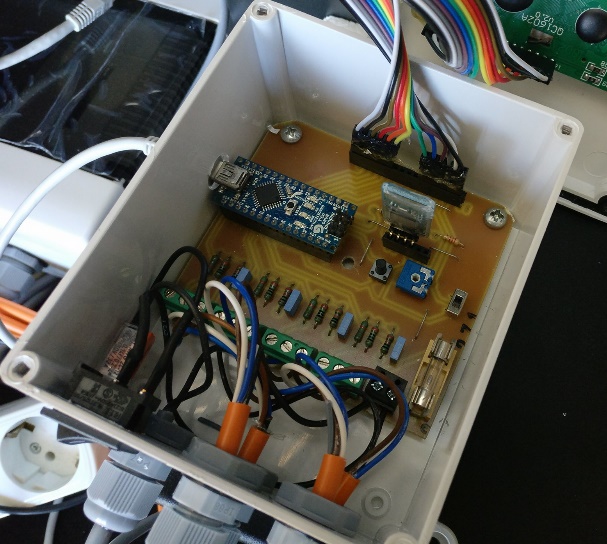 14/07/2017
6
Aquisição de dados e conversão
Foi necessário a aquisição de dados para a conversão dos valores da ADC.
Gama de leitura dos sensores 200mm-700mm.
Gama de valores da ADC 0-1024.
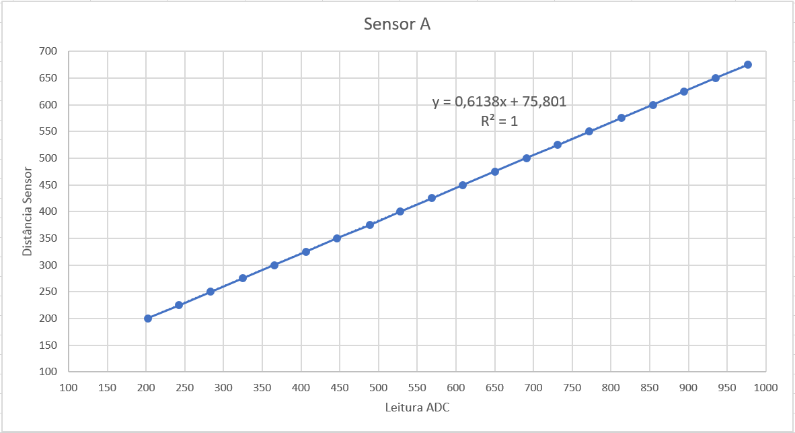 14/07/2017
7
Implementação do programa
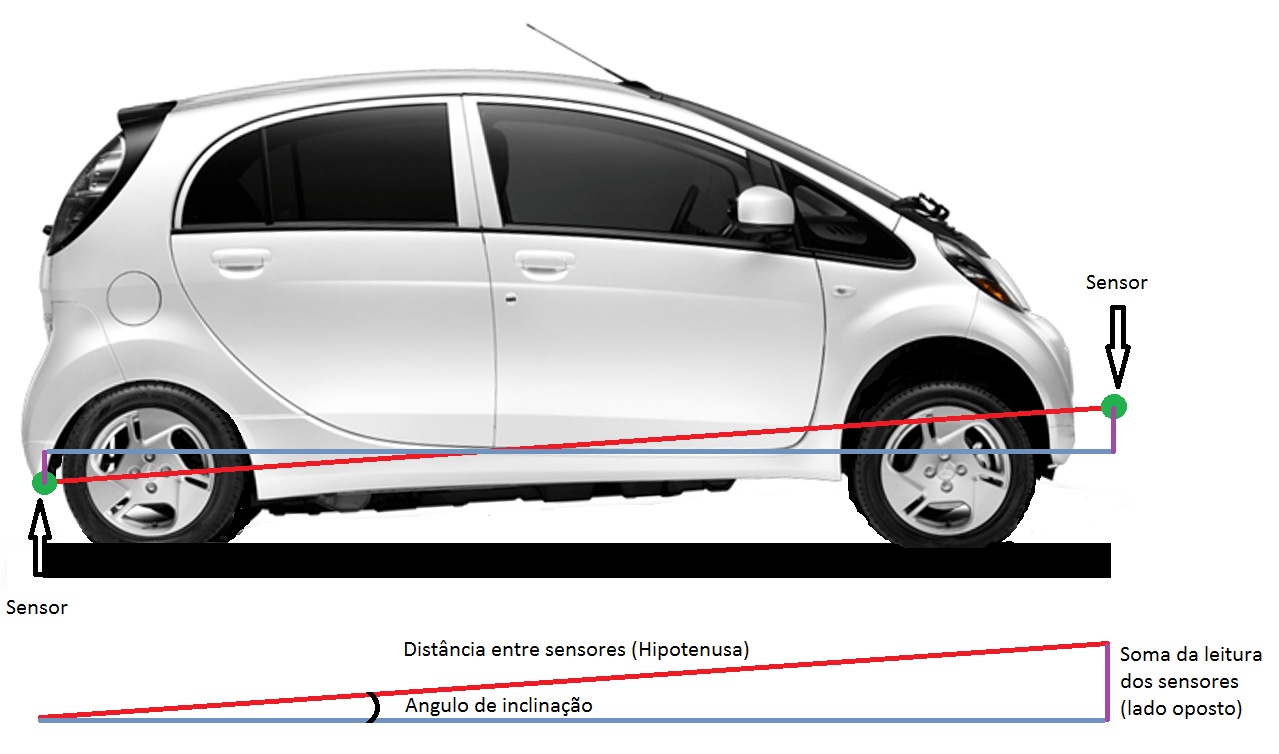 14/07/2017
8
Montagem no veiculo
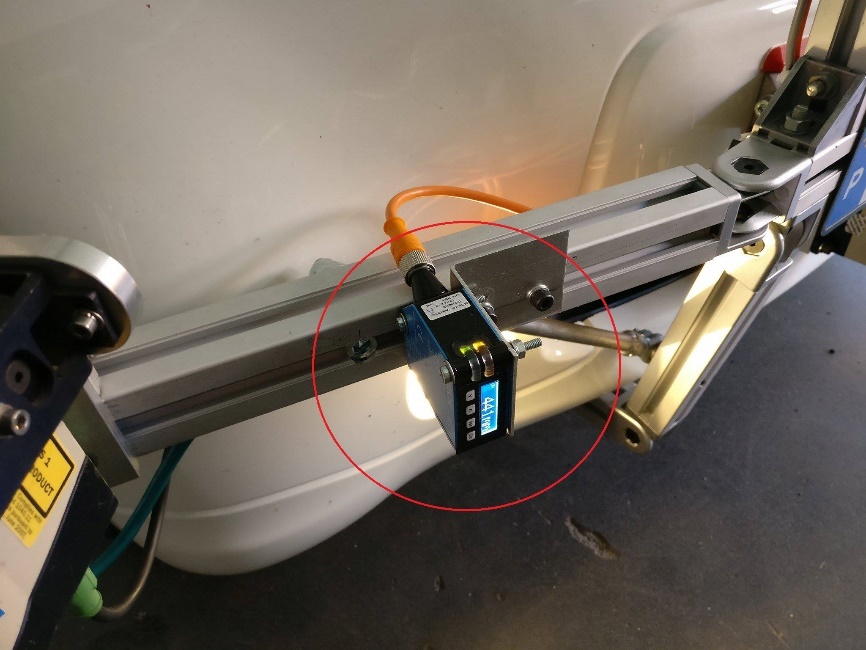 14/07/2017
9
Montagem no veiculo
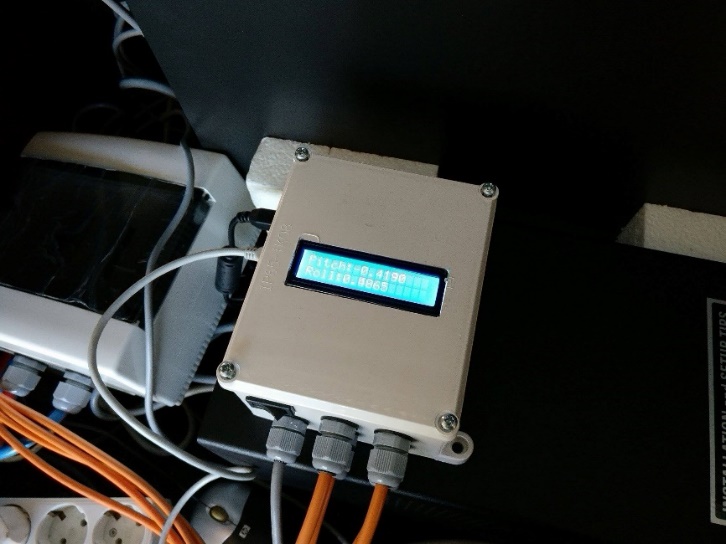 14/07/2017
10
Testes de funcionalidade no veiculo
Resultado de uma amostra com 500 valores para valores da ADC antes e depois da conversão.
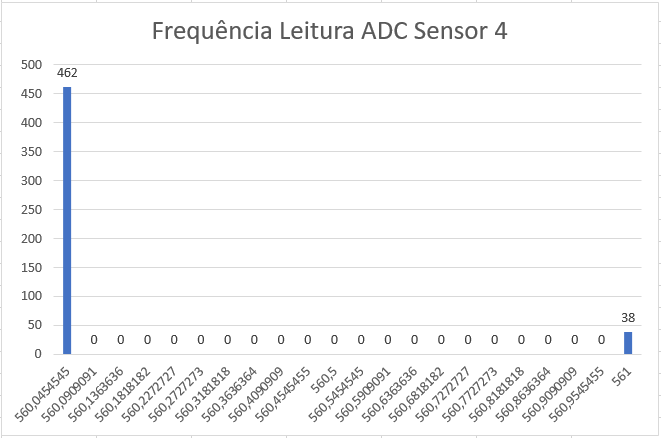 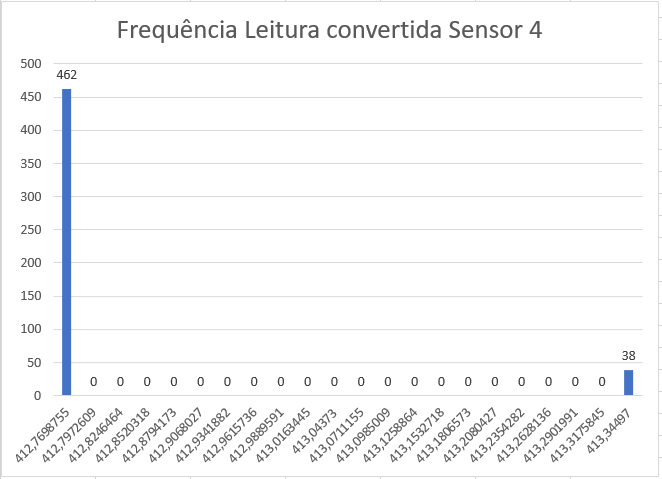 14/07/2017
11
Testes de funcionalidade no veiculo
Resultado de uma amostra com 500 valores para valores do Pitch e do Roll.
Gama de erro de 0,01533 graus para o pitch e 0,06869 para o roll.
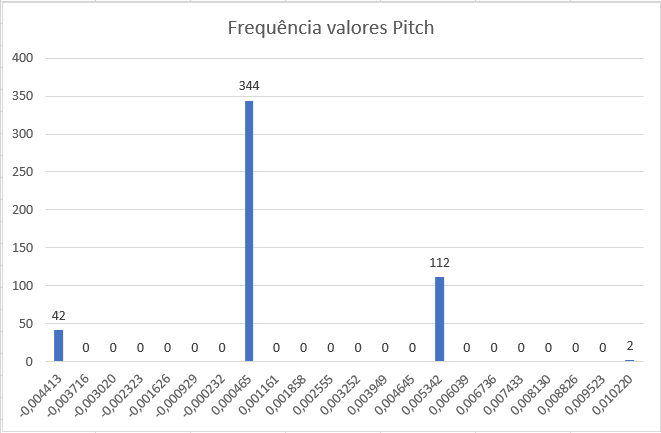 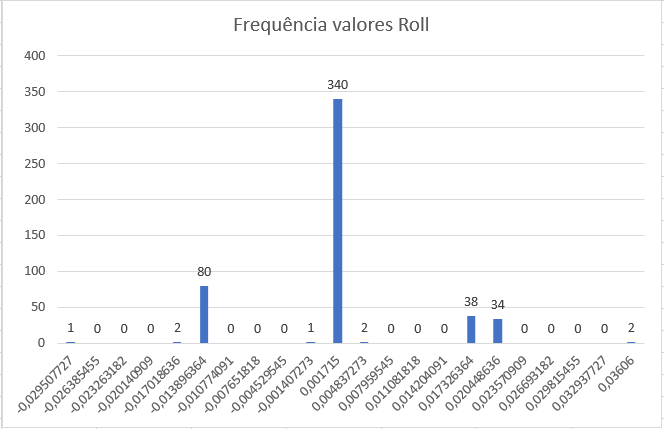 14/07/2017
12
Testes de funcionalidade no veiculo
Tentativa de correção de erro por software através de media de valores.
Gama de erro de 0,01148 graus para o pitch e 0,02465 para o roll.
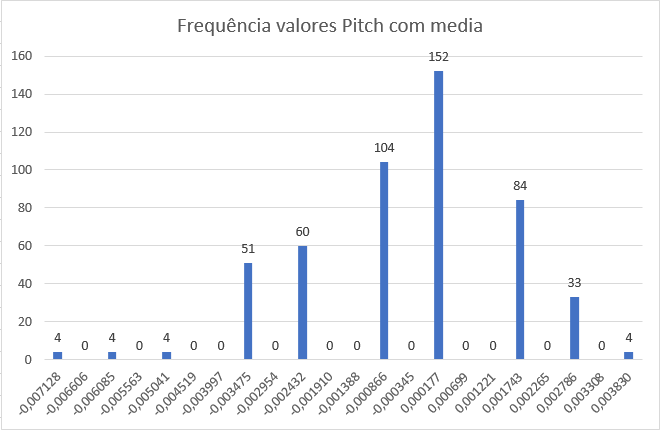 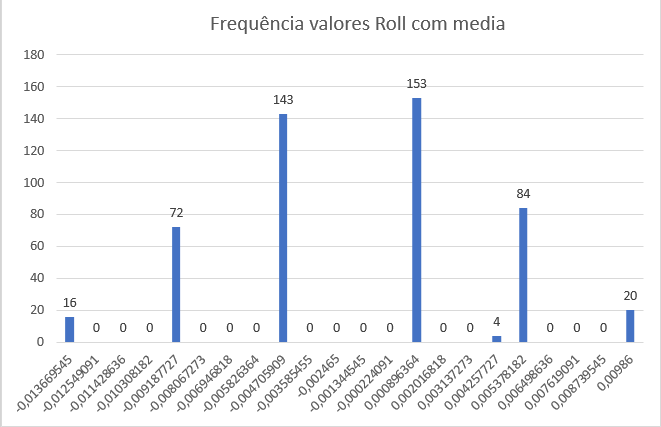 14/07/2017
13
Comunicação por Bluetooth
Foi criada uma aplicação para smartphone android através da MIT appinverntor.
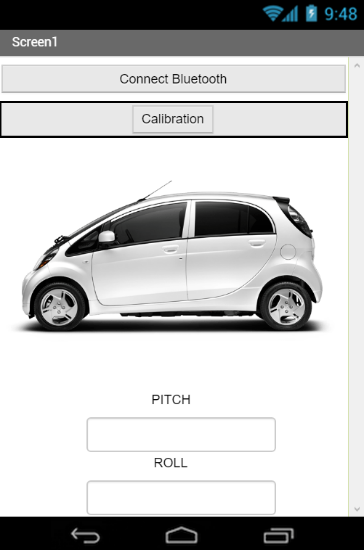 14/07/2017
14
Conclusões
Os objetivos iniciais foram alcançados.
Sistema funcional no entanto mais testes são necessários para eventuais melhorias.
Necessário testes com o veiculo em andamento.
Comparação dos valores do inclinómetro com um sistema equivalente de fiabilidade conhecida.
14/07/2017
15